Seljord Kommune
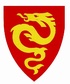 Rådmannen orienterer 

Formannskapet   
27. Januar 2022
Seljord Kommune
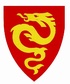 Programområde 1 – sentraladministrasjon
•    Status Korona
•    Eigarmøte Vest-Telemark PPT – oppfølging av tilsyn 
•    Eigarmøte Vest-Telemark brannvern – ny dimensjoneringsforskrift 
•   Tilsetting av biblioteksjef 
•   Endringar i PO1 
	- Stilling som organisasjons- og personalsjef borte
	- Reinhald over til PO4
•    Oppfølging politiske vedtak
Seljord Kommune
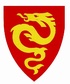 Programområde 2 – skule og oppvekst
Kort introduksjon av ny kommunalsjef 
Lokalar for integrering og vaksenopplæring
Tilsyn barnehagemyndigheit
Pålegg elevundersøkinga
Visma sikker sak – framdrift og utfordringar
Bemanningsutfordringar  og korona
Tilsetjing ny rektor – framdrift
Vidareutdanning skuleåret 2022-2023
Statlege prioriteringar -  praktiske og estetiske fag -  spesialpedagogikk
Seljord Kommune
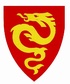 Programområde 3 – helse og omsorg
Status drift PO3
Sjukefråvær











Bemanningsutfordringar
Rekruttering
1 søkar til psykologstillinga
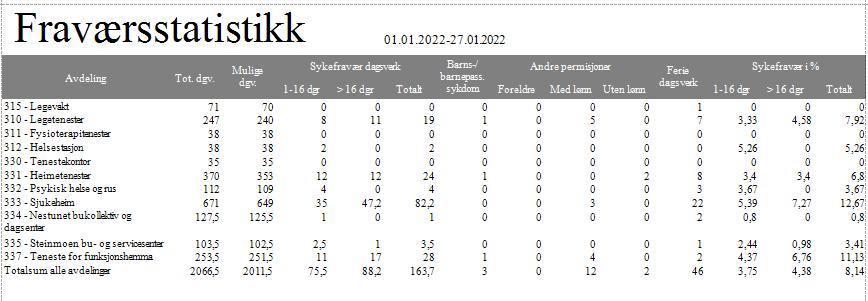 Seljord Kommune
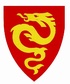 Programområde 3 – helse og omsorg
Status drift PO3

Oppgåver knytt til testing, smittesporing


Folkehelseundersøkelsen - helse og trivsel i Vestfold og Telemark 2021
https://www.vtfk.no/globalassets/vtfk/dokumenter/om-regionen-vt/folkehelseundersokelsen/folkehelseundersokelsen-i-vestfold-og-telemark-2021.pdf
Seljord Kommune
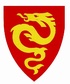 Programområde 4 – samfunnsutvikling og drift
•    Orientering om Nordbygdi industriområde